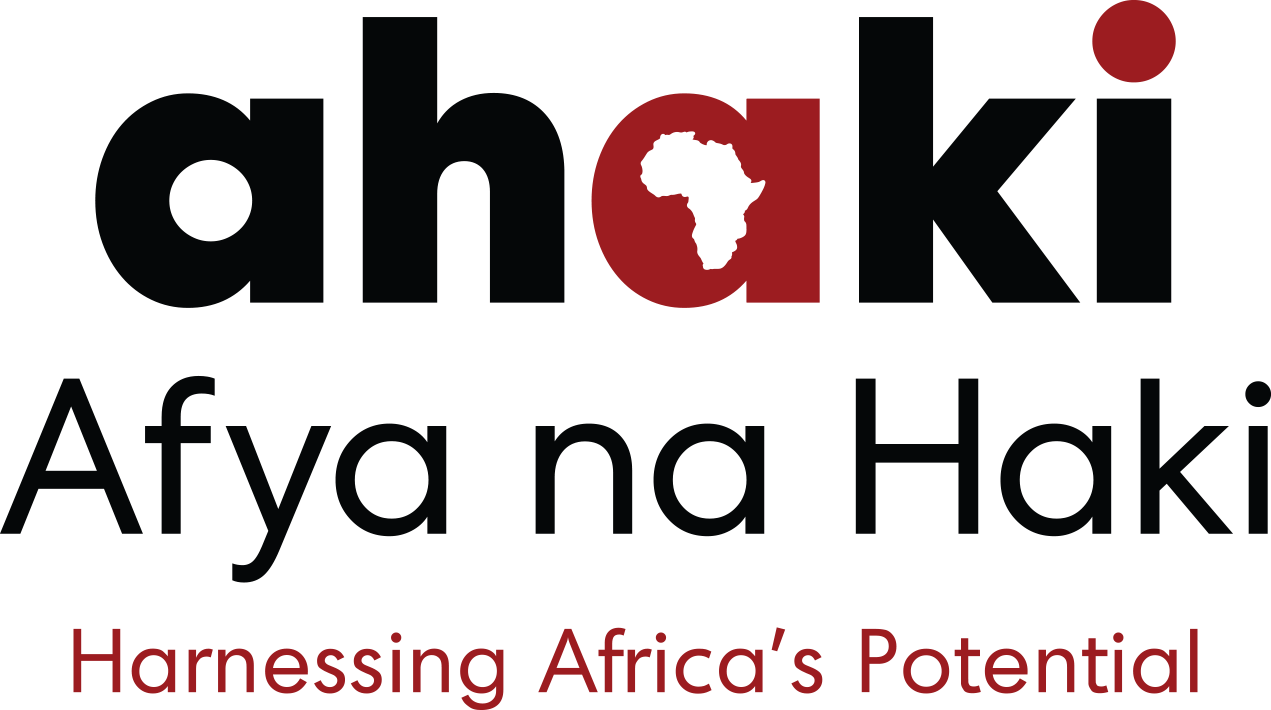 Africentric Approaches to Reproductive Justice in the EAC Region: Is there Potential for a Viable Litigation Agenda?
Presented by: Dr Moses Mulumba
Afya na Haki Institute (Ahaki) 
Plot 6105 Valley Road, Gayaza, Nakwero 
P.O BOX 16617, Wandegeya - Kampala 
Tel: +256- 41- 4660733 
Website: www.afyanahaki.org/ info@afyanahaki.org
Introduction
These debates are not just academic. They have real-life impacts on who can have access to life-saving health care 
The debates also have implications for civil society programming, funding, and potential impact on the communities they serve.
Introductions:
By Dobbs v Jackson overturning Roe v Wade - it’s a classic exemplar of the need to rethink the liberal reproductive rights paradigm - how can we refocus resources on alleviating the restrictive socioeconomic, cultural, and political contextual issues affecting  reproductive decisions.
Evolution of Reproductive Justice
From Welfare to Human Rights 
3 population conferences leading up to Cairo. Teheran, Bucharest, Mexico
Human rights principles including respect for privacy, choice in family, privacy 

Reproductive Justice and Social Justice (a broader view of reproductive freedom)
The right not to have a child 
The right to have a child 
The right to parent a child (the environment)

Civil society involvement 
USAID, IPPF, MSI – national and regional groups
Repreductive Justice and/or Rights?
Why the turn to RJ?
legacy of reproductive injustice
eugenics
forced sterilizations
slavery
Colonialism
inadequacy of the choice framework  
need for an intersectional framework beyond just legal accessibility for comprehensive SRHRs.
a theory; a framework; a movement
Builds on the reproductive rights framework  
the human right to control [our] sexuality, gender, work, and reproduction is only achievable if all women and girls have the complete economic, social, and political power and resources to make healthy decisions about our bodies, our families, and our communities in all areas of our lives.
Sex and sexuality in Precolonial Africa
African women did not live static, uniform and unchanging lives of perpetual victimhood. For one, women valued their fertility, especially in societies where economic production depended on human labor;
Children were important for securing lineages and providing social security while the women who bore them enhanced their social identity, security, security and status;
Reproduction was so important to the survival of these societies that motherhood was crucial to the transformation of some communities from stateless ones into centralized polities with hierarchical systems with Queen Mothers holding absolute power in some cases such as Buganda
Older women often innovated and jealously guarded specialized knowledge related to contraception and reproduction. Managing fertility involved a wide range of reproductive practices.
Precolonial Africa (contd)
Existence of innovative and specialized knowledge on contraception and pregnancy: Older women often innovated and jealously guarded specialized knowledge related to contraception and reproduction. 
Premarital pregnancy was often a serious violation of social norms and youth were typically taught ways to avoid conception while engaging in premarital sex.
In pre-colonial Africa contraception existed and was widely known: The use of herbs was also prominent during this stage eg cannbis in Zimbabwe and postpartum abstinence. Africentric methods such as the use of “waistbands” to prevent pregnancy was very common in countries such as Nigeria, Malawi, Uganda. 
Abortions existed: Women procured abortions using a variety of methods, including ingestion of plant-based concoctions.
Sex and sexuality: these were not viewed conservatively and when women were considered “of age” they would be taken to their aunties to teach them about sex. Sex was also seen a hospitality for instance the Humba people of Northern Namibia would “offer sex” to their guests. Sexual practices and sexuality were found in dances, fork tales and other oral traditions.
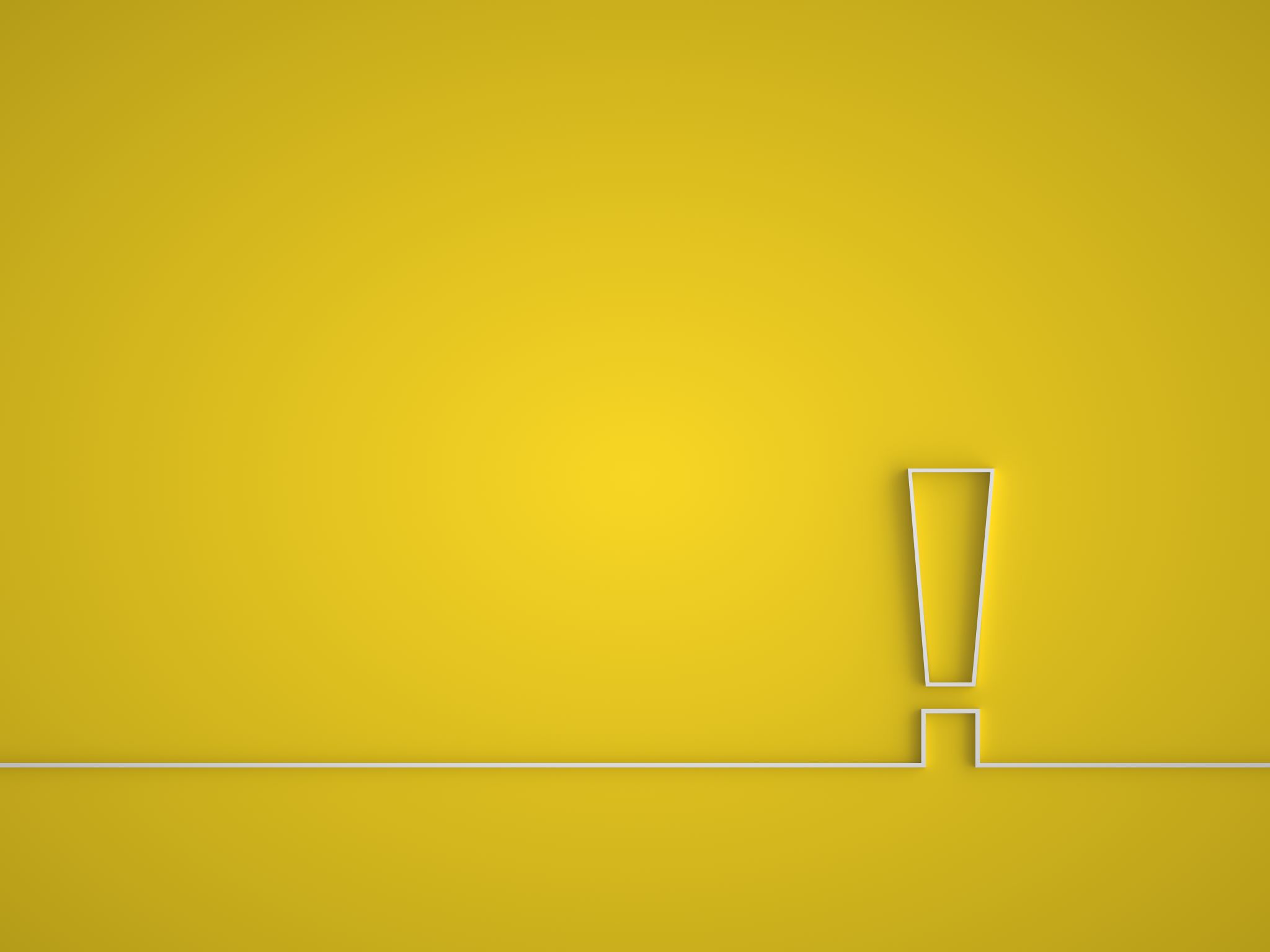 Colonial Africa: distortion, disruption and imposition
Introduction of colonial “tropical” medicine: This brought with it warped views about the continent as disease-ravaged and one in need of “civilization,” “salvation,” and “progress.” 
With these ideas, Europeans virtually justified whatever actions they took to treat disease including sexually transmitted infections despite the fact that they were responsible for introducing some of them to the continent;
Violation of bodily autonomy: For instance in Buganda chiefs were paid to forcefully inject people that were found with syphilis with mercury injections. There was hardly any respect for what we know to be human rights today including matters of consent;
Destruction of social norms: Social norms were diluted/replaced by criminal codes to regulate sex and sexuality. This period also saw the restriction of sexual expression and sexuality through criminalization i.e creating offences against “adultery,” “bigamy” in the penal codes. Criminalization was new feature for African communities;
Criminalization: Expansion of the criminalization of SRHRs which was aided by conservative CSOs aligned to the religious groups;
Away from Liberal Approaches: A shift from a liberal view on sexuality to conservative views such as no sex before marriage among others (adultery, bigamy and generally fornication). All these were informed by Victorian mores from the UK and the US)
Colonial Africa: distortion, disruption and imposition (contd)
Importation of Colonial Legislation: During this period, many of the African countries were under colonial rule and as such inherited laws from their colonizers such as the colonial sodomy laws. In Namibia, the common law crime of sodomy was enacted during colonization.  
Enforcement of heterosexual norms: This includes traditional gender roles (including in health service delivery – nurses vs Drs); marriage and family; patriarchy and male authority (the courts of law); procreation and family honor all of which varied significantly across different communities and regions.  
Colonial Health Systems: Health systems were a replication of the colonies and didn’t address the contextual problems of the people in the respective countries.
Criminalization of Traditional Health Services: Given the transition from the pre-colonial period to colonialism period, traditional ways of accessing health care still existed but were accessed on secrecy. 
Imposition of Demographic anxiety: European colonizers aggressively attempted to root out any practices that they considered responsible for low birth rates including abortion
Post-Colonial Africa: The Population Control Agenda
Most African countries gained independence: This period started with the acquisition of political independence and the adoption of constitutions from their colonizer;
Population control conferences starting from 1954 that called for limiting population growth in Africa;
A movement that was specifically pushed by global north countries through development agencies, INGOs and NGOs eg USAID, PPG, IPPF, Japan, Norway, US, made a strong case for making contraception available and family planning more acceptable;
NGOs that work on SRH started to ground their work at this time;  
The OAU is formed with the treaty signed in 1963 which made provisions for women empowerment; however, this mostly focuses on improving their economic, social and cultural conditions with no much considerations for health or SRH;
The first population control conference (ICPD) that politically independent African countries that were involved in was held in Cairo in 1994 focusing on a new definition of population policy and giving prominence to reproductive health and empowerment of women;
Important Observations:
Current discussions have largely focused around the simplistic binaries such as the traditional vs modern, relativism and universalism, prolife v pro-choice, sexually conservative v liberal and permissive 
We have ignored the overarching colonial, neocolonial and often Eurocentric influences surrounding the entire edifice of past and contemporary work around sexual and reproductive rights.
The Role of CSOs over the years:
CSOs have historically been influential in perpetuating colonial ideology including in SRHR work;
In the colonial era:
CSOs operated as sites of refuge, resilience and resistance to colonial oppression and exploitation. 
CSOs' activities in Africa at the time were mainly focused on welfare and other facets ignored by colonialists. As such, the common types of organizations were mainly religious and philanthropic. 
The charitable organizations such as the Young Men and Young Women Christian Associations were operational by 1930 and 1950 in Kenya, Uganda and Tanzania respectively - These were religious conduits for advancing religious and civilization as understood in Europe. 
This instigated movements based on religious  ideologies and doctrines, which would later culminate in the indiscriminate discrediting of African cultural practices.
Formation of indigenous African CSOs 
In response to the fact that the needs of Africans were not being sufficiently addressed armed resistance movements like the Mau Mau and Maji Maji in East Africa, the anti-apartheid movement in South Africa, among others were formed. 
It is important to understand the nature of these African CSO groups – largely built on Trust, Community Engagements and Movements in nature;
Proliferation of CSOs in Africa: 
In the 1960s and 1980s, civil society became a pertinent component of African development as manifested by bi and multi-lateral institutions which began to integrate civil society into their policy frameworks in a bid to promote liberal democracy and participatory development. 
The international organizations that exhausted the European war recovery missions and economic recovery from the depression and later the IMF and WB policies found themselves in Africa.
This was a response to failure of state-led development approaches in promoting inclusive development including in the area of SRHR.
The Role of CSOs
Contemporary CSOs and SRHR:
Today, CSOs play an indispensable role in holding gov’ts to account on SRHR, ensuring the provision of SRHR services either directly or indirectly. 
It can be argued that none of the progress of the last 3 decades from the AIDS pandemic, to the widespread recognition of SRHR would have happened without SRHR 
Need to reinvent themselves: 
The historical sins of civil society first in perpetuating colonial ideology and later in SRHR work must be revisited;
In the struggle for decolonization, CSOs both foreign-born or indigenous must critically self-reflect on their ideology and beneficiaries that their programmatic work serves. 
Many NGOs doing work on SRHRs are focused on service delivery with minor roles on policy and legal challenges including litigations.
CSOs and Population Control: 
 In efforts to promote - family planning - western governments enlisted the help of budding CSO space in the global south, especially in Africa, leveraging their networks to spread their message. 
 Population control efforts, became a key element of conceptual and programmatic work of civil society organizations across the developing world.
 This was majorly achieved through funding provided by global north countries through I-NGOs and the establishment of networks of country planning associations;
 Key among these entities was the United States agency, USAID, which was an extension of the US government policies on population control and later family planning and now SRHR
The CSOs have history provided services and been key agents for policy changes;
Emerging issues: Creating a Redirection
It should compel governments to facilitate the realization of full reproductive autonomy and to develop the legal, social, and economic conditions to realize reproductive justice 
This paradigm should contribute to efforts to contextualize, familiarize, and decolonize work around sexual and reproductive health. 
The intention is to ground and to guide civil society efforts towards an Africentric approach in their lobbying, advocacy, litigation and accountability work for the full reproductive autonomy of Africa’s citizens. 
We should not seek to replace or to undermine existing and previous work on SRHR in the region. 
Rather, through the experience and the expertise of actors in the field – we should build on, contextualize and re-shape prior work through an Africa-centered lens.
A re-direction is required. A new paradigm must be fronted – one that speaks to the continent’s socioeconomic, political, and cultural context. 
We are in need of a paradigm which seeks to understand and account for the realities that structure women and men’s sexual and reproductive lives differently with varying outcomes. 
This paradigm recognizes that reproductive autonomy and freedom are inextricably linked to the economic and social (in)equalities that shape reproductive health discourse on the continent. 
Most importantly, this paradigm should incorporate an intersectional analysis of rights and the factors responsible for marginalizing women and girls and placing them at the centre.
What the new paradigm in Africa would look like:
This includes a re-examination of the epistemic and the practical implementation premises on which SRHR work is conducted in the region. 
The framework does not seek to re-tell Africa’s story, if that is possible. It is not an attempt to reinvent the wheel. 
Africentric - African-centered and decolonial work and approaches will need to be prioritized. 
To that end, a re-telling of the history of what has become the sexual and reproductive rights movement is necessary.
The paradigm for Africa envisages the practical application of the Africentric Approach which emphasizes appreciative questioning and the co-creation of African solutions for African problems. We could apply this in four dimensions:
Documentation of positive African narratives on SRHR 
Work with African institutions to co-create innovative solutions (c) 
Enable African CSOs to compliment the work of African institutions to ensure social inclusion and accountability 
Let the African individuals and experts lead in creating and sustaining regional strategic partnerships and communications at all levels within and outside Africa
Litigating Reproductive Justice:
RJ related litigation in Africa is sparse: There is no single formula or pattern – where it is progressive its with restrictions and varying reasons;
There is a gap in coordination of these efforts: – there is a real opportunity to support the conceptualization, coordination, formulation and resource litigation efforts that expand SRHRS such as access to abortion services on the continent;
Systemic Focus: Many of the cases have been framed around the individual (state simply not interfere)– and less on systemic issues that could spark changes that ensure access to SRHRs services like abortion or CSE as a social justice issue (taking positive steps) – we therefore need to seriously think about a move from broad rights and choice arguments to reproductive justice grounded in UBUNTU 
Litigation is just a means – Not an End: Litigation interventions ought to be supported by robust advocacy and strategic communication interventions Hand-in-hand with advocacy
Beyond Domestic Litigation: Much of the current litigation is in the country with a few cases at the regional level, we need to see investments and real efforts in utilizing Regional & sub-regional avenues; 
Litigations Based on Age: Minors, a demographic subsumed in the larger count of adolescents. The legal distinction is significant.  Kenya & Rwanda cases concerned minor victims of botched abortion but the point has barely been canvassed in court. 
Huge Investment in Litigations: The greater transformative wins especially for constitutional interpretation are secured through greater investment and resource mobilisation and capacity enhancement of potential litigants, legal representatives and judges 
Global Cross-Learning: Latin America offers very important lessons (97% of women live in countries that restrict; power of the Catholic Church compared to 96% in Africa). See Argentina, Colombia, Mexico City).
Rethinking the Litigation Agenda in Africa
A number of African courts seem to be moving away from the traditional interpretation and application of the law as is towards looking at the broader social-economic factors surrounding the cases being litigates. 
In FIDA – Kenya v AG Petition 266 of 2015, in which, the Kenya High Court was alive to the reality that many ‘unsafe abortions happen in poor communities among poor women and girls’. This was a major basis for the court’s decision that a qualified health practitioner, and not a medical doctor, was sufficient to advise a patient on whether or not she should terminate a pregnancy due to health reasons. 
Similar in the Rwandan count decision in RPA0787/15/HC/KIG, Court permitted a request for termination of pregnancy due to the ‘desire to return to school and the need to avoid being embarrassed by her friends’ which were sufficient considerations to warrant granting the certificate of termination. 
In Zimbabwe, in the case of Mapingure v Minister of Home Affairs & Others, the count awarded damages as a compensation to ‘a victim who delayed to receive a written confirmation to enable her terminate a pregnancy’ she received from a rape as that had happened as a result robbery. These are not legal grounds, but rather social, economic and cultural considerations which are not legislated.
The contestations around the provision and expansion of sexual and reproductive rights across the African continent often obscure its colonial, patriarchal and troublesome origins. 
Achieving full reproductive autonomy cannot be divorced from Africa’s socioeconomic, political and cultural context. 
These circumstances have a huge bearing on the exercise of reproductive autonomy. 
The current understanding of legal rights and legal access is limited and not enough. In fact, Ngwena notes that “the current human rights corpus fails the test of coloniality because it remains steeped in the Christian-centric origins of European abortion laws.” 
There is a need for a combined approach that recognizes both the rights and social justice frameworks that are an impetus for realizing reproductive equity.
The Proposed Regional Litigation Strategic
Ahaki has developed the Litigating Reproductive Justice in Africa (LIRA) Programme to create an environment where Africa embraces reproductive justice through progressive, evidence-based and collaborative litigation for access to SRHR. 
 The Programme aims to establish, strengthen and sustain a regional network of stakeholders passionately advancing reproductive justice litigation on access to SRHR in Africa. 
 The Programme is also building an African-based grant-making portfolio that specifically focuses on litigating reproductive justice through advancing access to SRHR. 
 Ahaki believes that an African the paradigm on reproductive justice must be championed – one that speaks to the continent’s socioeconomic, political and cultural context. 
 Litigating through the reproductive justice frame as construed to understand and account for the realities that structure women and men’s sexual and reproductive lives differently with varying outcomes.
Our litigation program works toward a paradigm that places women’s reproductive autonomy within its African, political, socioeconomic and cultural context. 
In its work, Ahaki recognizes that reproductive autonomy and freedom are inextricably linked to the economic and social (in)equalities that shapes the reproductive equity discourse on the continent. 
As such, are working towards supporting judicial interpretation of socioeconomic rights, especially the right to health with the purpose of eliminating the inequalities that shape women and girl’s access to reproductive health care services. 
Further, our approach incorporates an intersectional analysis of all rights in order to inform a body of jurisprudence that places disadvantaged women and girls at the centre. 
The jurisprudence built and or amplified in this program should compel governments to facilitate the realization of abortion rights and to develop the legal, social, and economic conditions that enable reproductive justice in an African context.
 We believe that this will contribute towards the continent's reproductive justice approaches which have remained underdeveloped in theory and practice.
This proposed intervention, will seek to build on the ongoing work in five countries. 
In Malawi, our current effort is to support local partners towards expanding grounds for legal abortion through reproductive justice litigation; 
Nigeria we are working with local partners to reduce abortion prosecutions through precedent-setting, strategic litigation and rapid legal response; 
Senegal our collaboration with local partners is focused on reducing abortion related prosecutions through building a harm reduction legal defense; 
Uganda we are working with local partners towards expanding grounds for legal abortion through supporting on-going and new strategic litigation as well as rapid legal responses; and  
Zimbabwe the interventions are focused on expanding the grounds of legal abortion through strategic impact litigation and rapid legal responses.
Our approach also recognized that despite the diversity that exists on the continent around abortion laws and policies at the country level, there is a need to look beyond domestic or national frontiers. 
Strategic re-direction needs on litigation on reproductive justice have to to occur at the regional level through, for instance, the prism of Regional Economic Communities such the EAC, SADC, ECOWAS and the African human rights system can ensure some level of uniformity in achieving equitable access to comprehensive SRHR services on the continent.
THANK YOU
Afya na Haki Institute (Ahaki) 
Plot 6105 Valley Road, Gayaza, Nakwero 
P.O BOX 16617, Wandegeya - Kampala 
Tel: +256- 41- 4660733 
Website: www.afyanahaki.org/ info@afyanahaki.org